■PRICE CARD
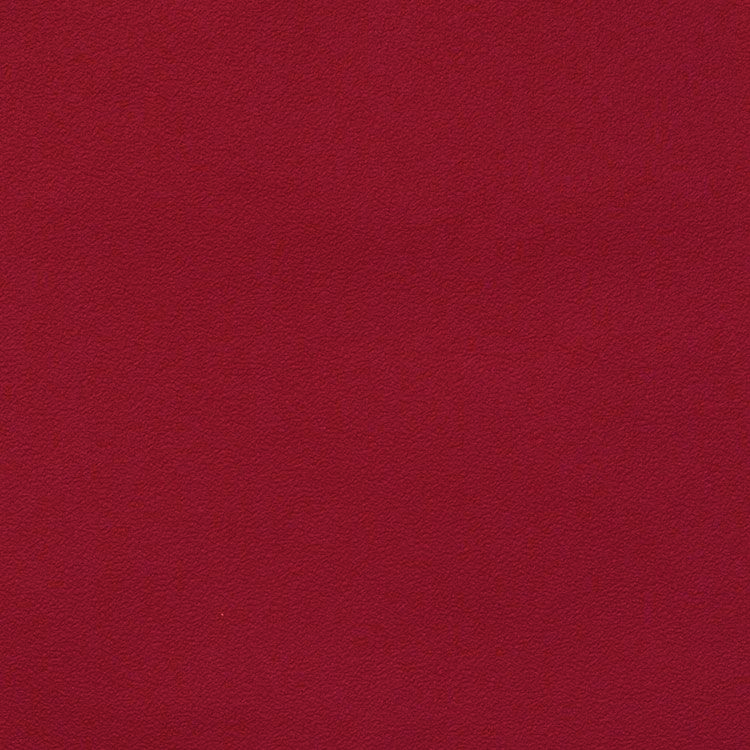 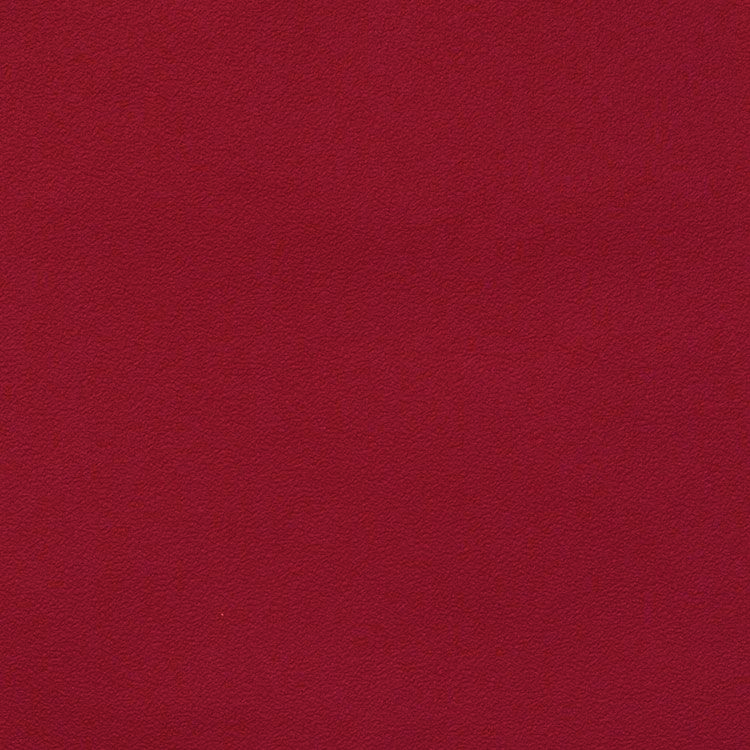 フェミーナ
フェミーナ
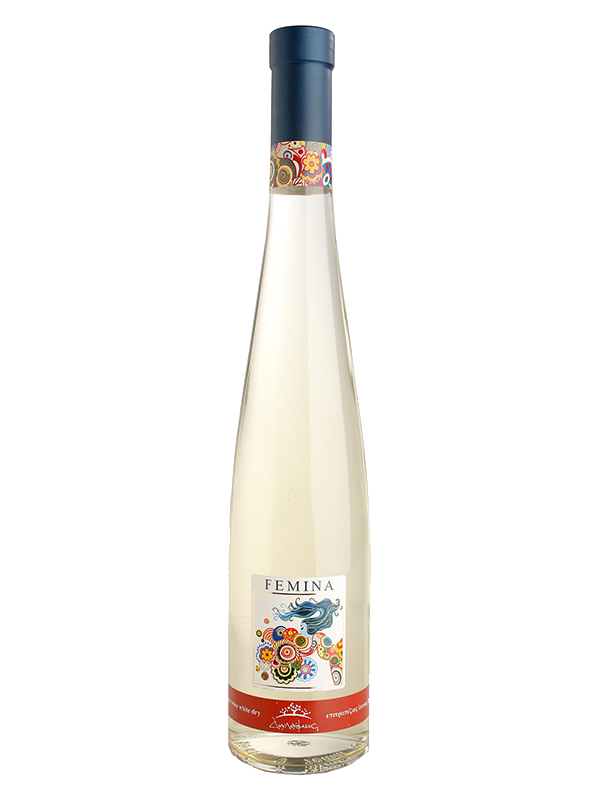 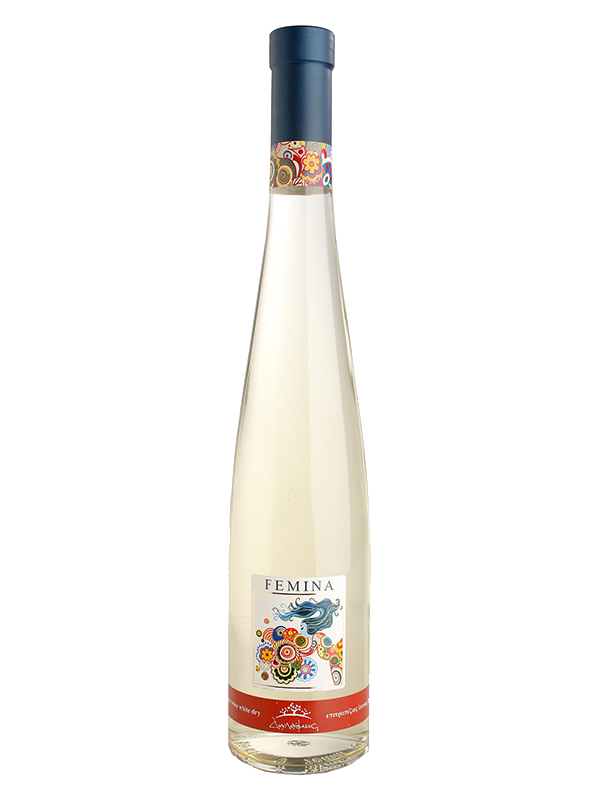 名前のとおりフェミニンな風味が
魅力のエレガントワイン
名前のとおりフェミニンな風味が魅力のエレガントワイン
原産国：ギリシャ/クレタ島／ダフネ
生産者：ドゥルファキス・ワイナリー
品種　：ﾏﾙｳﾞｧｼﾞｱ･ﾃﾞｨ･ｶﾝﾃﾞｨｱ･ｱﾛﾏﾃｨｶ
味わい：白・やや辛口・ミディアムボディ
原産国：ギリシャ/クレタ島／ダフネ
生産者：ドゥルファキス・ワイナリー
品種　：ﾏﾙｳﾞｧｼﾞｱ･ﾃﾞｨ･ｶﾝﾃﾞｨｱ･ｱﾛﾏﾃｨｶ
味わい：白・やや辛口・ミディアムボディ
4,400
円 (税込)
希望小売価格
価格
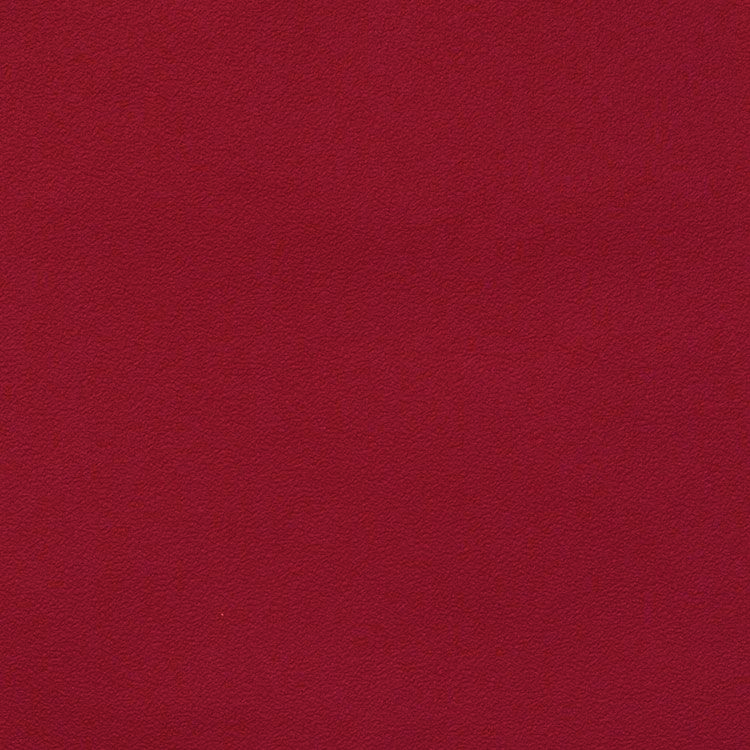 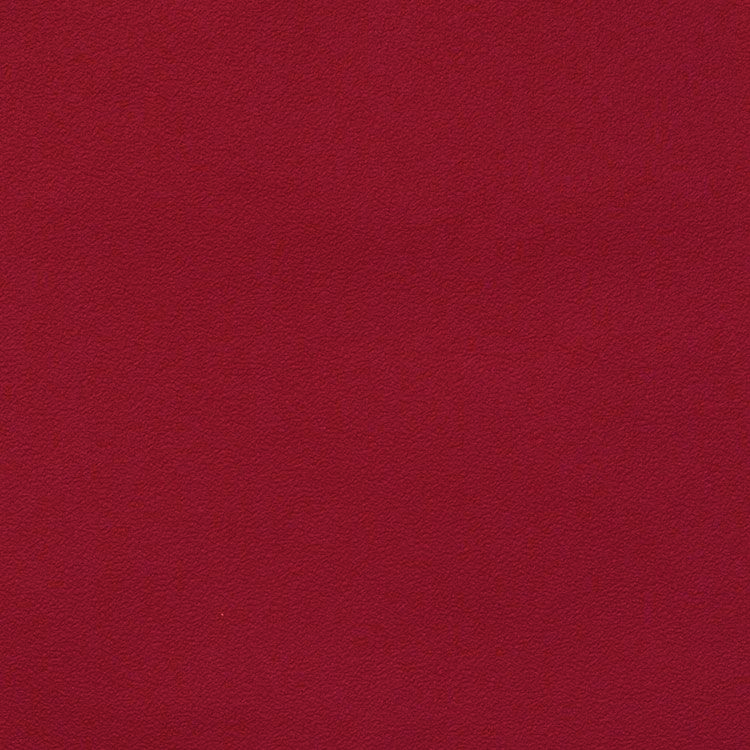 フェミーナ
フェミーナ
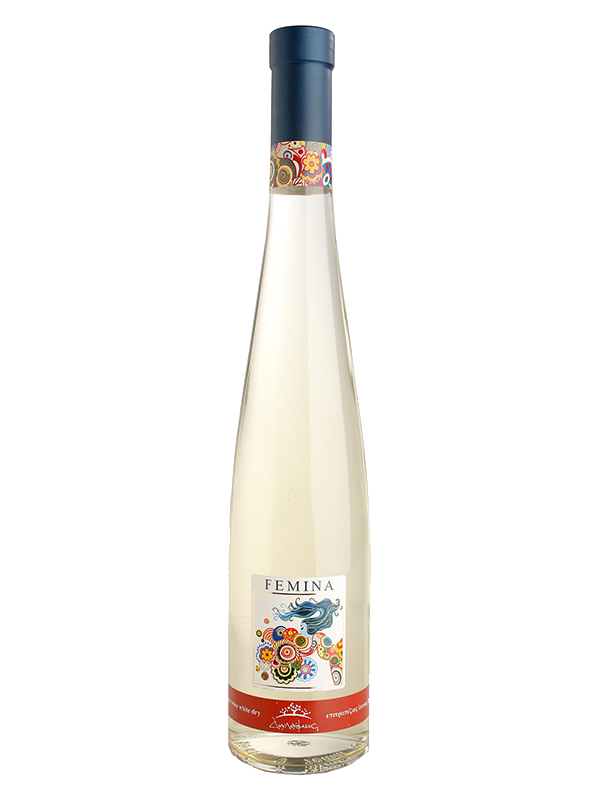 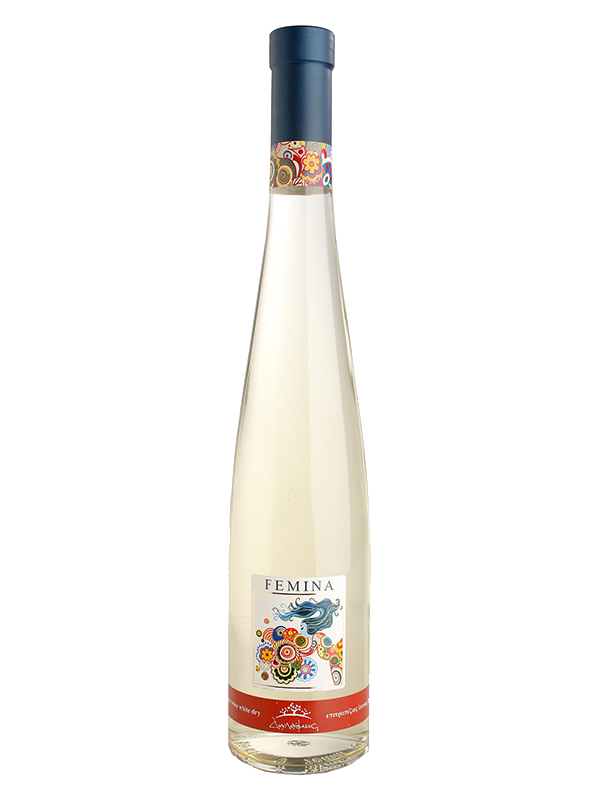 名前のとおりフェミニンな風味が魅力のエレガントワイン
名前のとおりフェミニンな風味が魅力のエレガントワイン
原産国　：ギリシャ/クレタ島／ダフネ
生産者　：ドゥルファキス・ワイナリー
品種　　：ﾏﾙｳﾞｧｼﾞｱ･ﾃﾞｨ･ｶﾝﾃﾞｨｱ･ｱﾛﾏﾃｨｶ
味わい　：白・やや辛口・ミディアムボディ
原産国　：ギリシャ/クレタ島／ダフネ
生産者　：ドゥルファキス・ワイナリー
品種　　：ﾏﾙｳﾞｧｼﾞｱ･ﾃﾞｨ･ｶﾝﾃﾞｨｱ･ｱﾛﾏﾃｨｶ
味わい　：白・やや辛口・ミディアムボディ
希望
小売
\4,000 (税込 \4,400)
価格
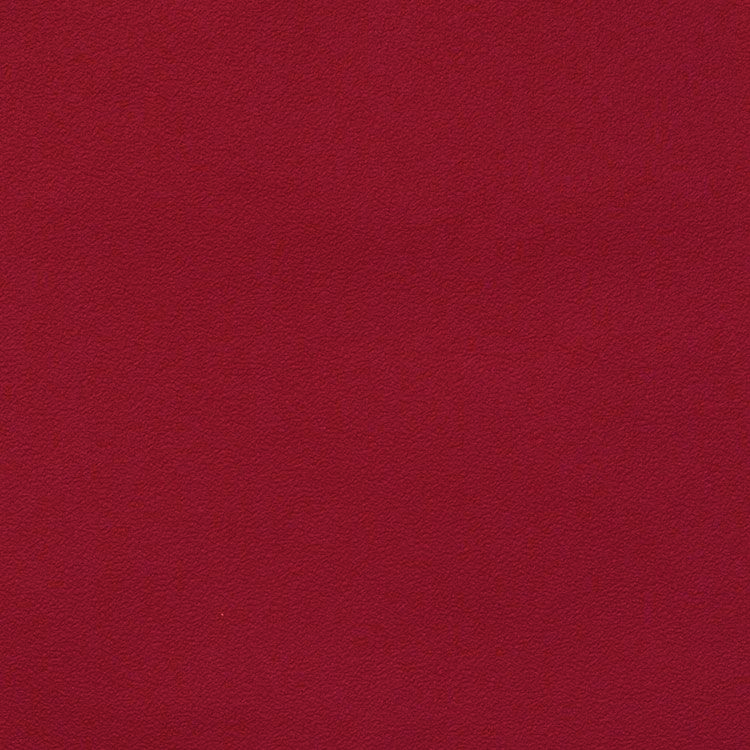 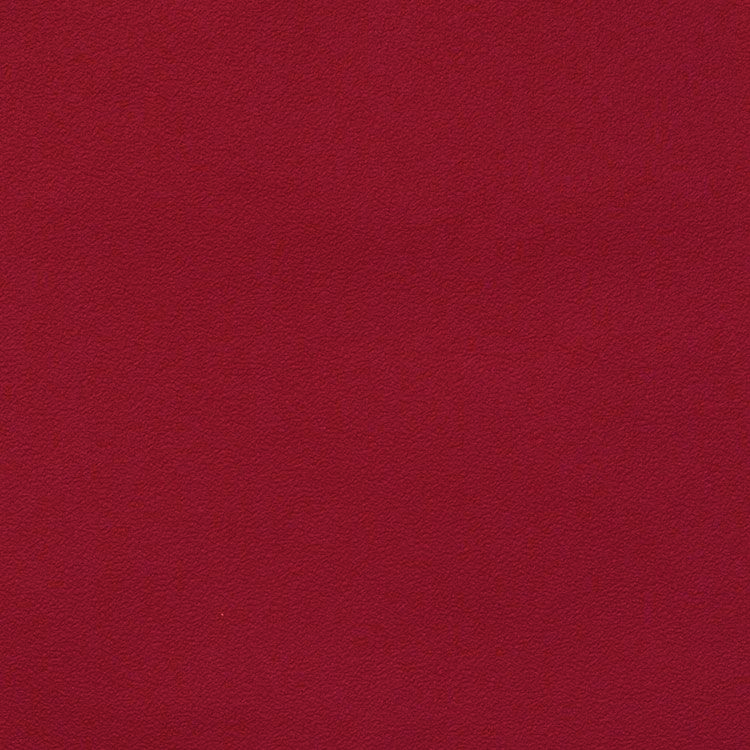 フェミーナ
フェミーナ
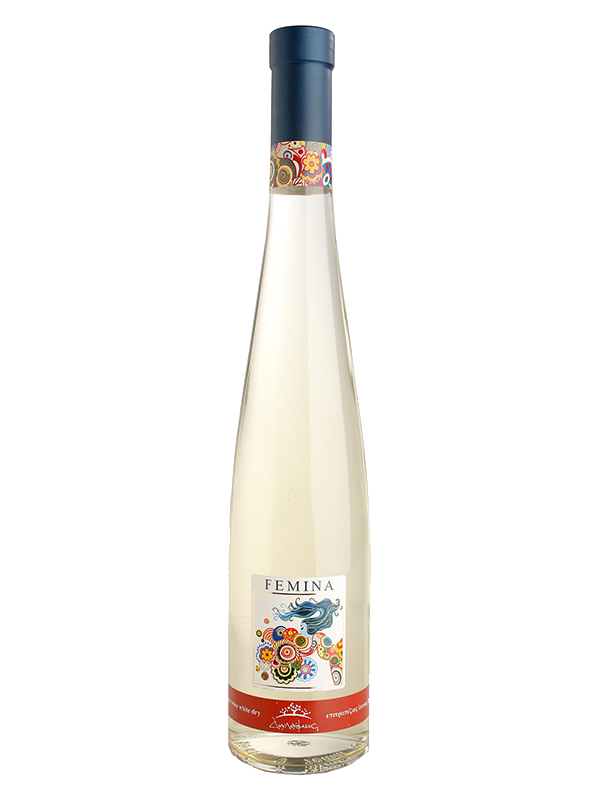 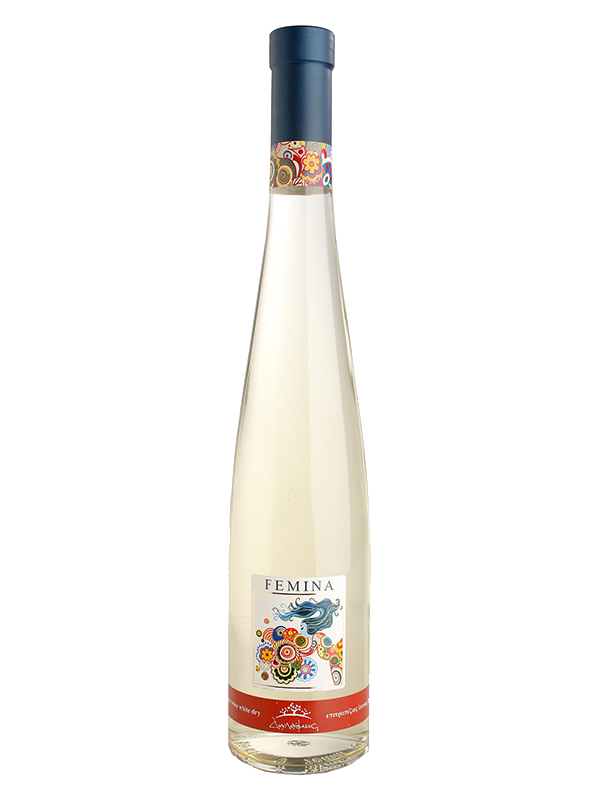 名前のとおりフェミニンな風味が魅力のエレガントワイン
名前のとおりフェミニンな風味が魅力のエレガントワイン
檸檬の花、ジャスミン、エキゾチックフルーツ、まるで香水のような魅力的な香りが広がります。ワインの名前のフェミーナは「女性的キャラクター」の意味。卓越したアロマをもつ葡萄の特徴をそのままに、女性的なワインに仕上がっています。
檸檬の花、ジャスミン、エキゾチックフルーツ、まるで香水のような魅力的な香りが広がります。ワインの名前のフェミーナは「女性的キャラクター」の意味。卓越したアロマをもつ葡萄の特徴をそのままに、女性的なワインに仕上がっています。
原産国　：ギリシャ/クレタ島／ダフネ
生産者　：ドゥルファキス・ワイナリー
品種　　：マルヴァジア・ディ・カンディア・アロマティカ味わい　：白・やや辛口・ミディアムボディ
原産国　：ギリシャ/クレタ島／ダフネ
生産者　：ドゥルファキス・ワイナリー
品種　　：マルヴァジア・ディ・カンディア・アロマティカ味わい　：白・やや辛口・ミディアムボディ
\4,000 (税込 \4,400)
希望
小売
価格